Am 6. Dezember kommt der Nikolaus
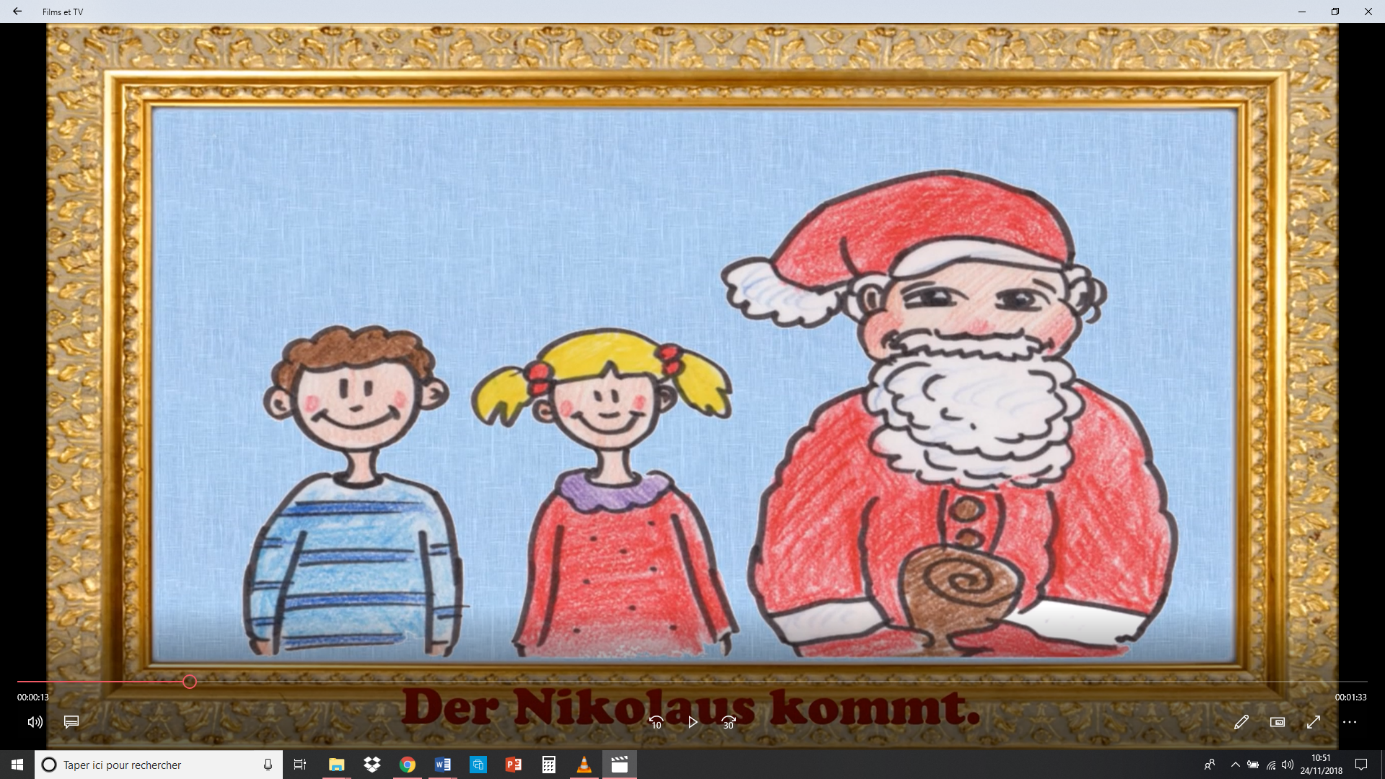 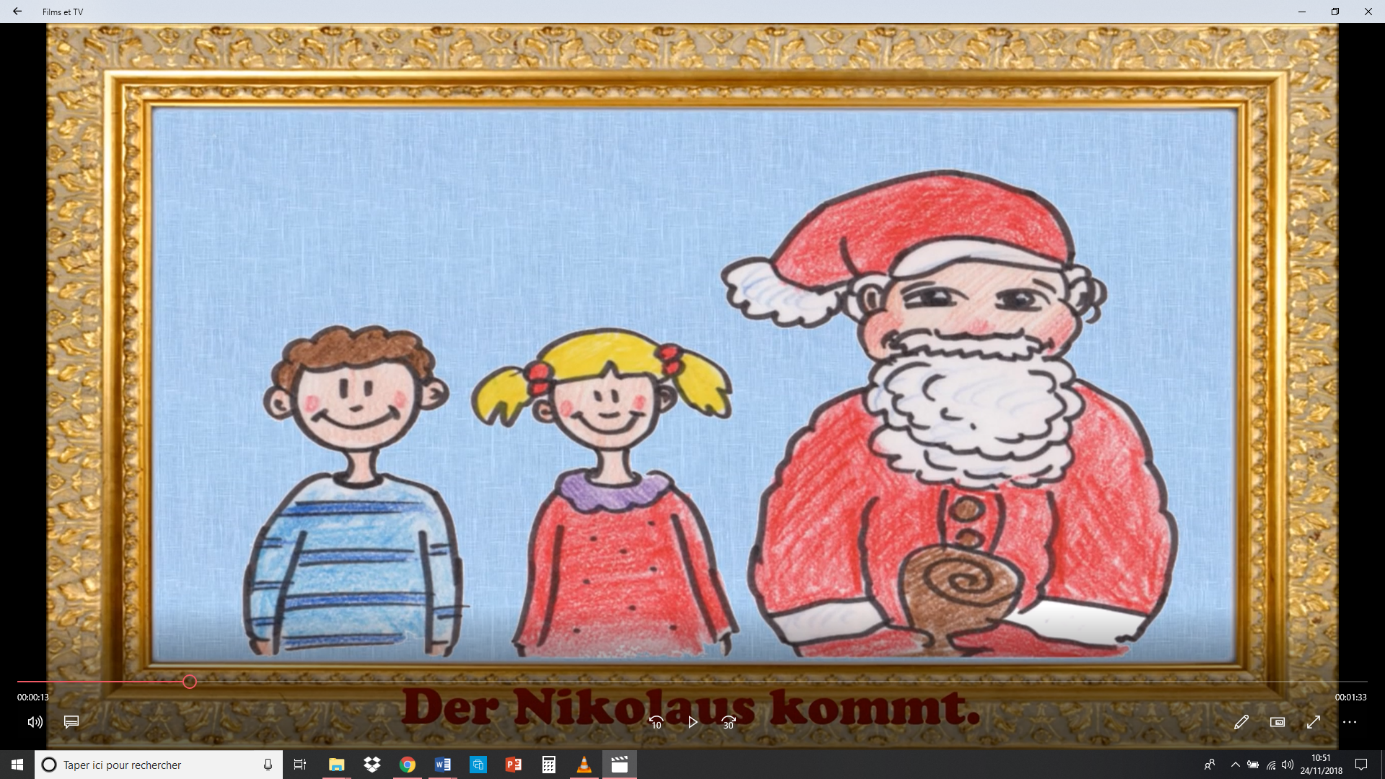 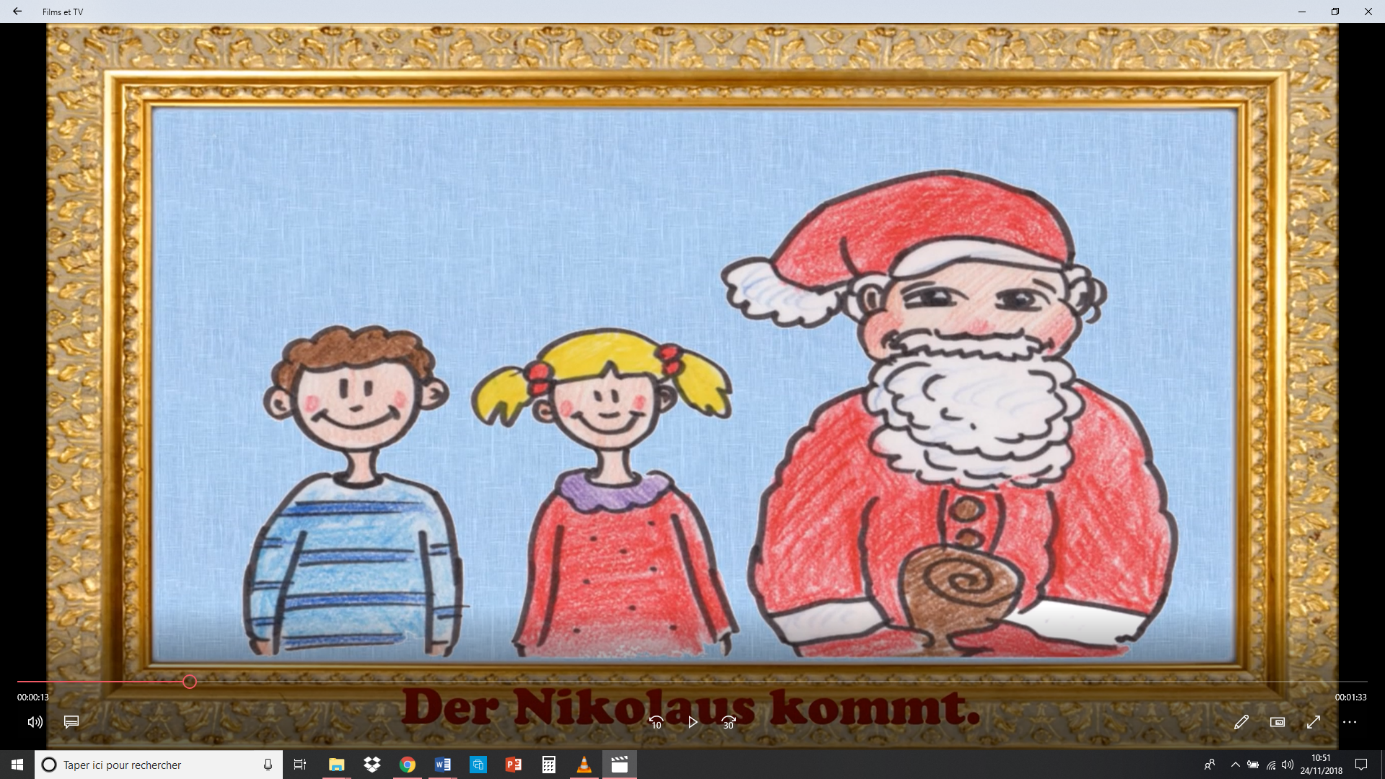 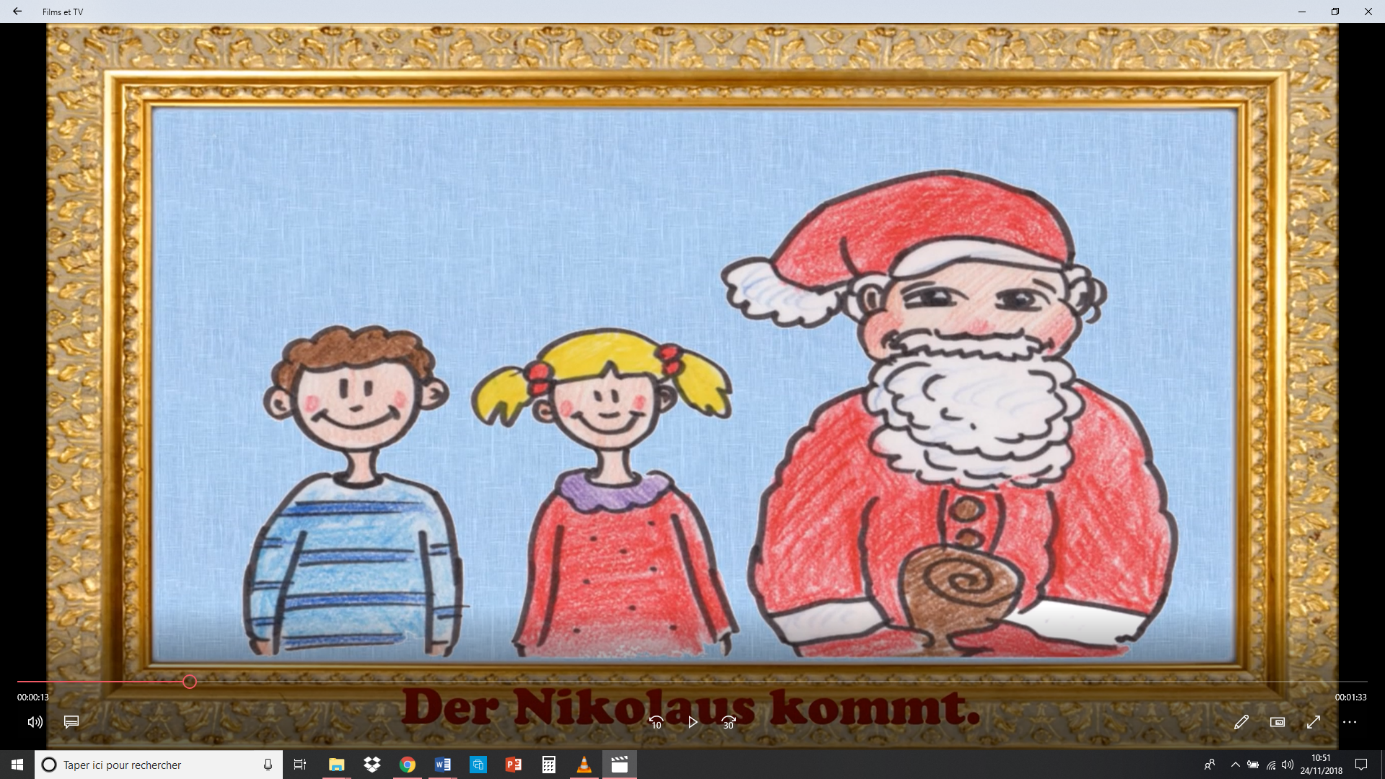 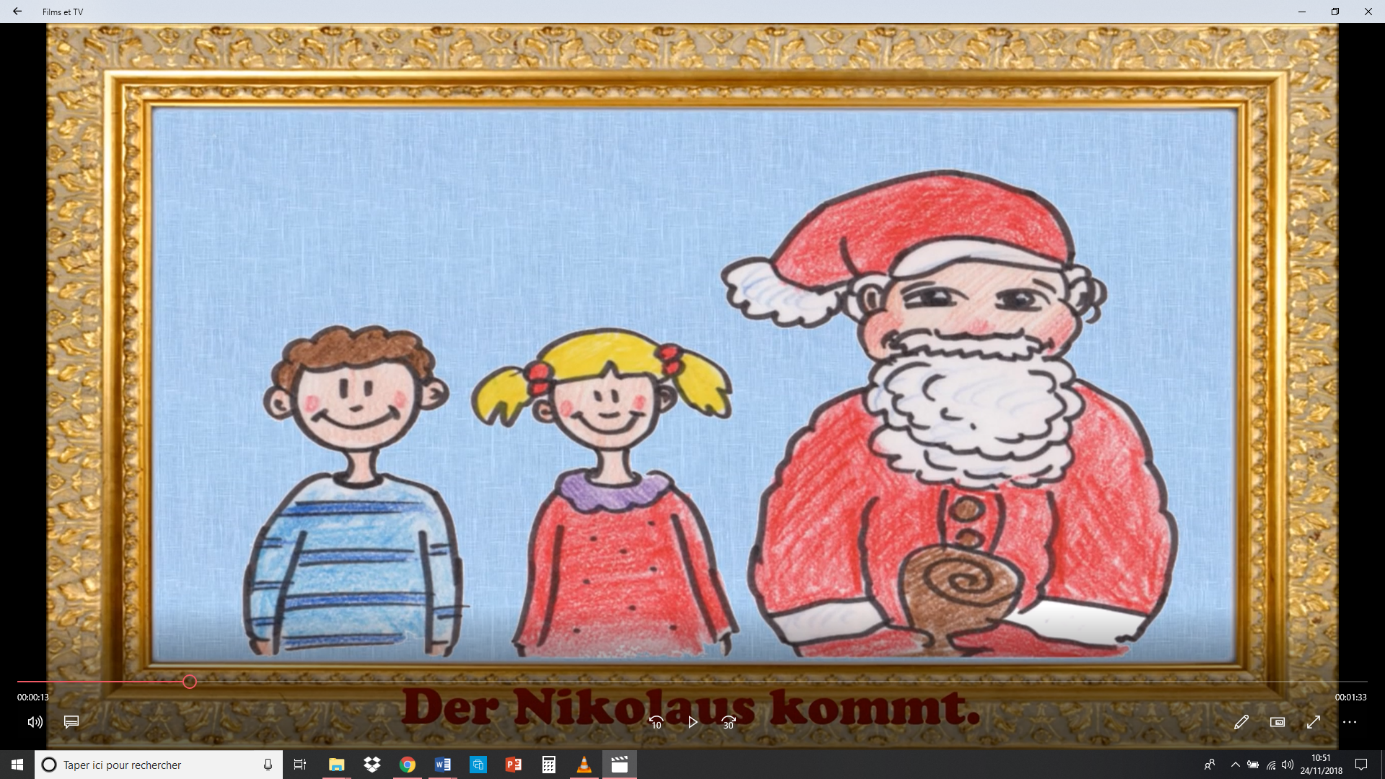 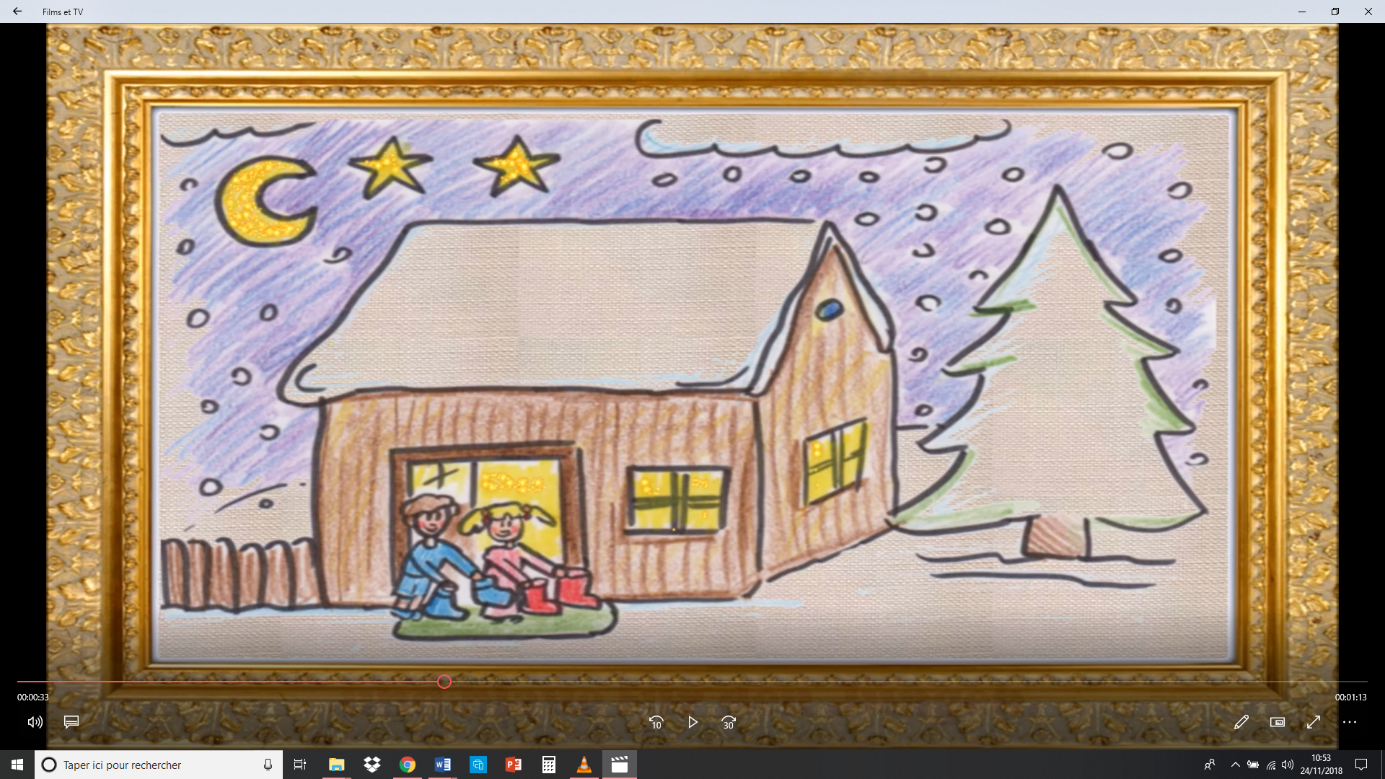 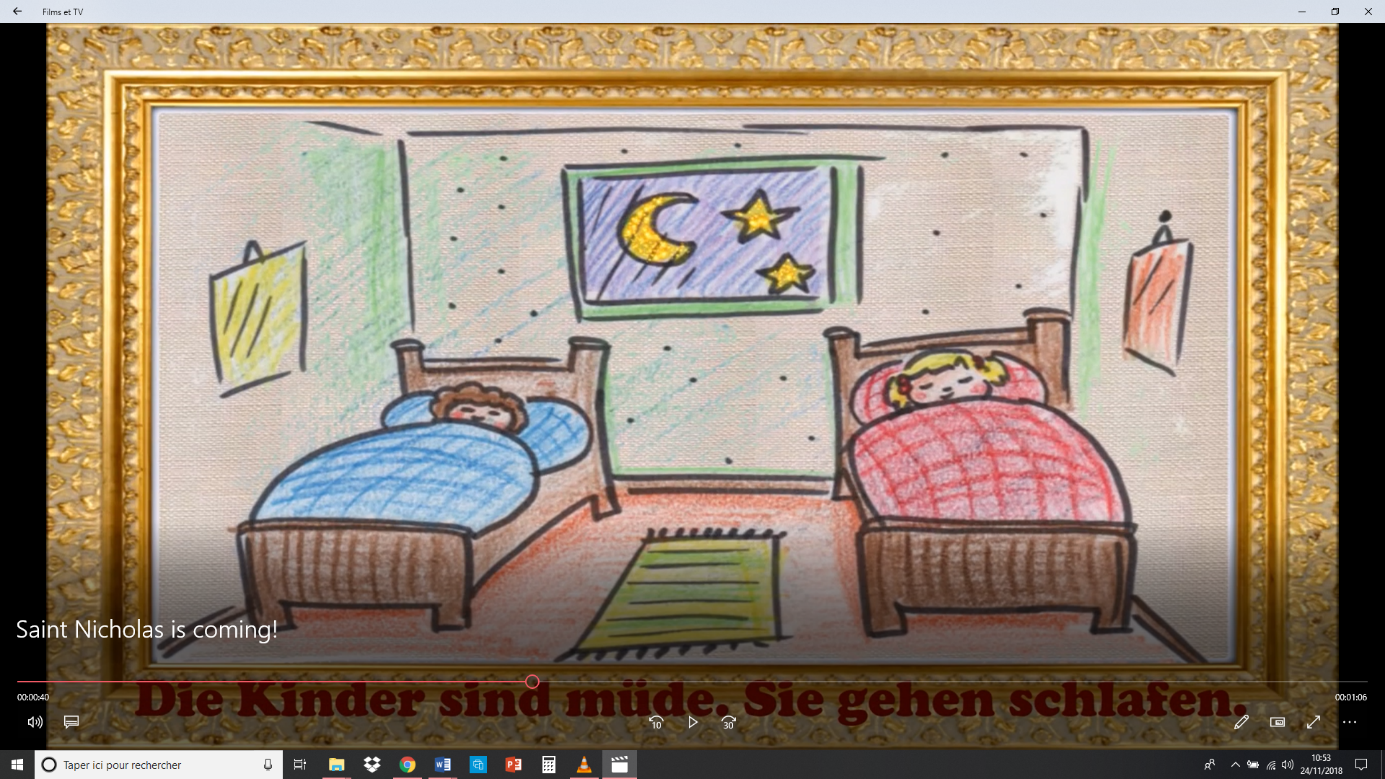 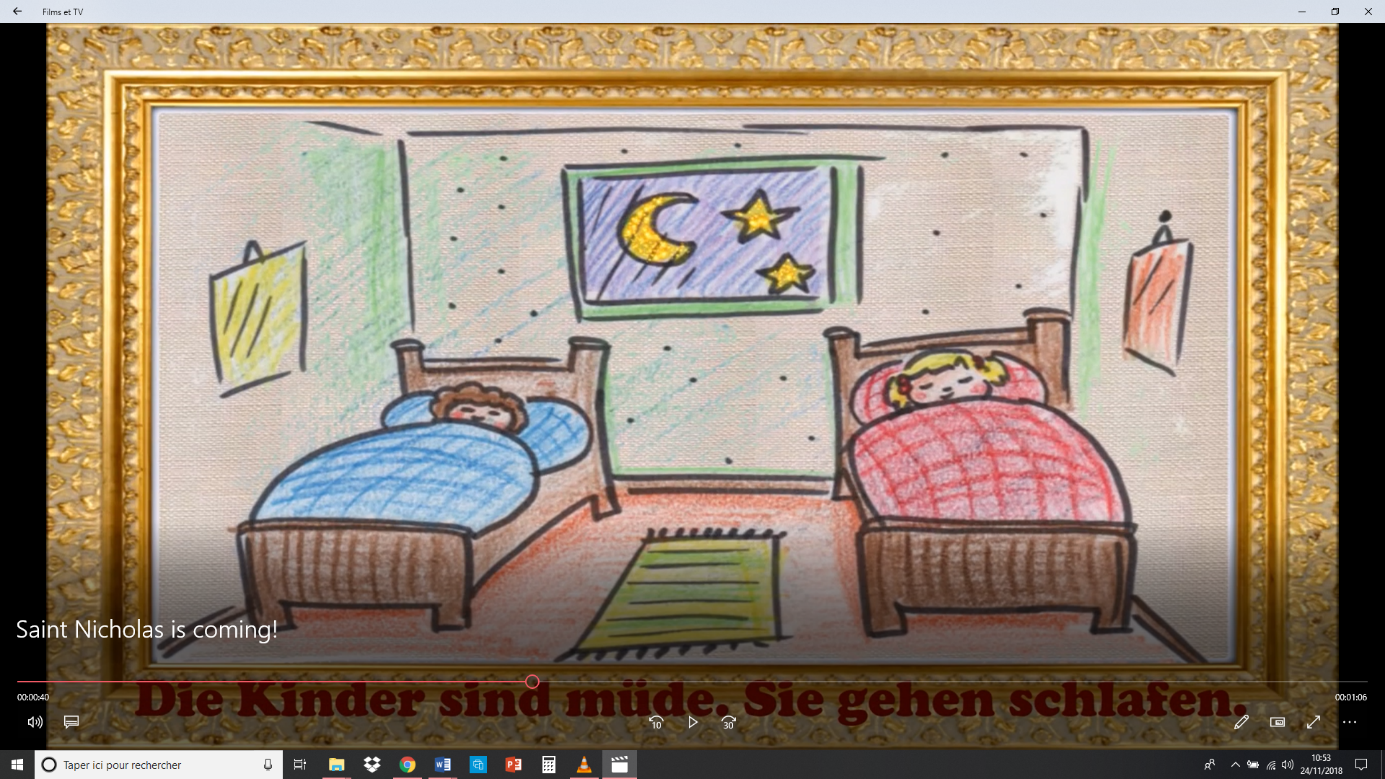 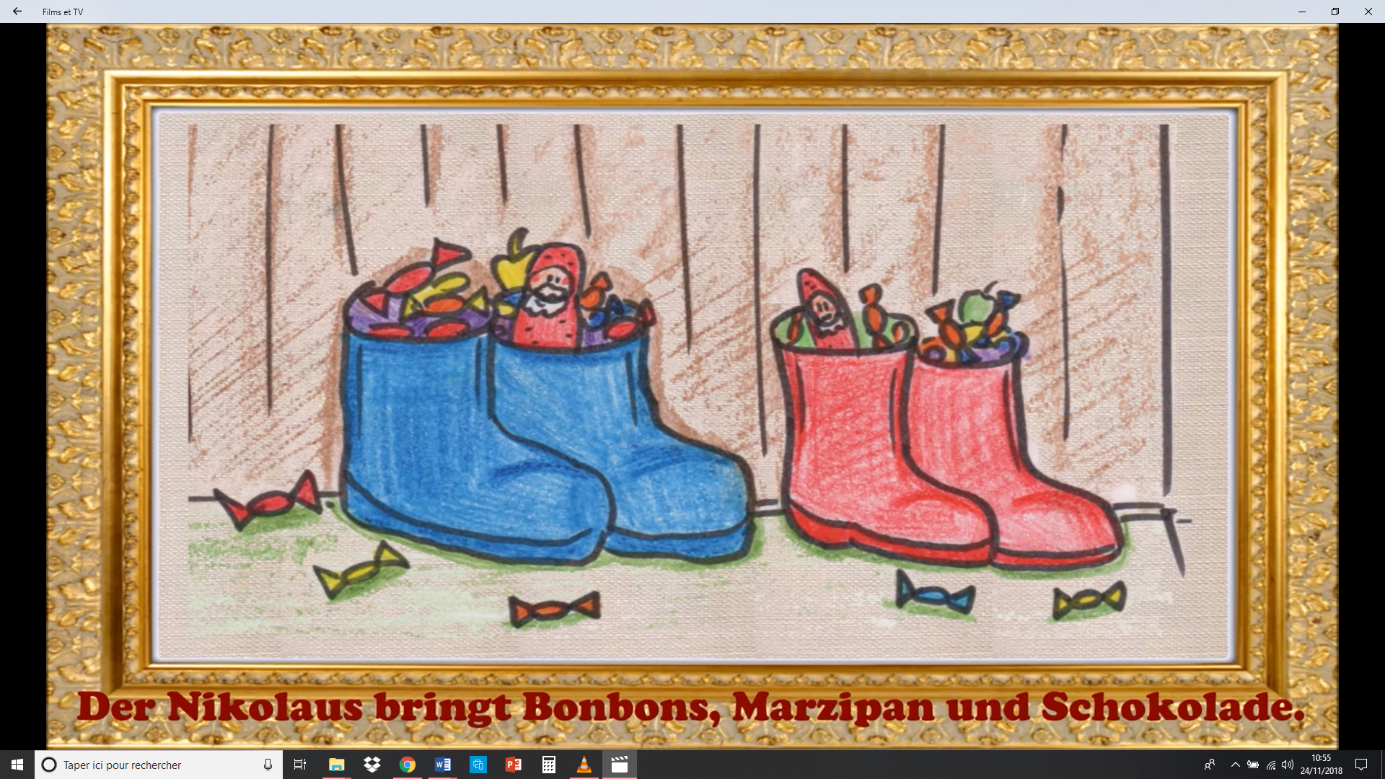 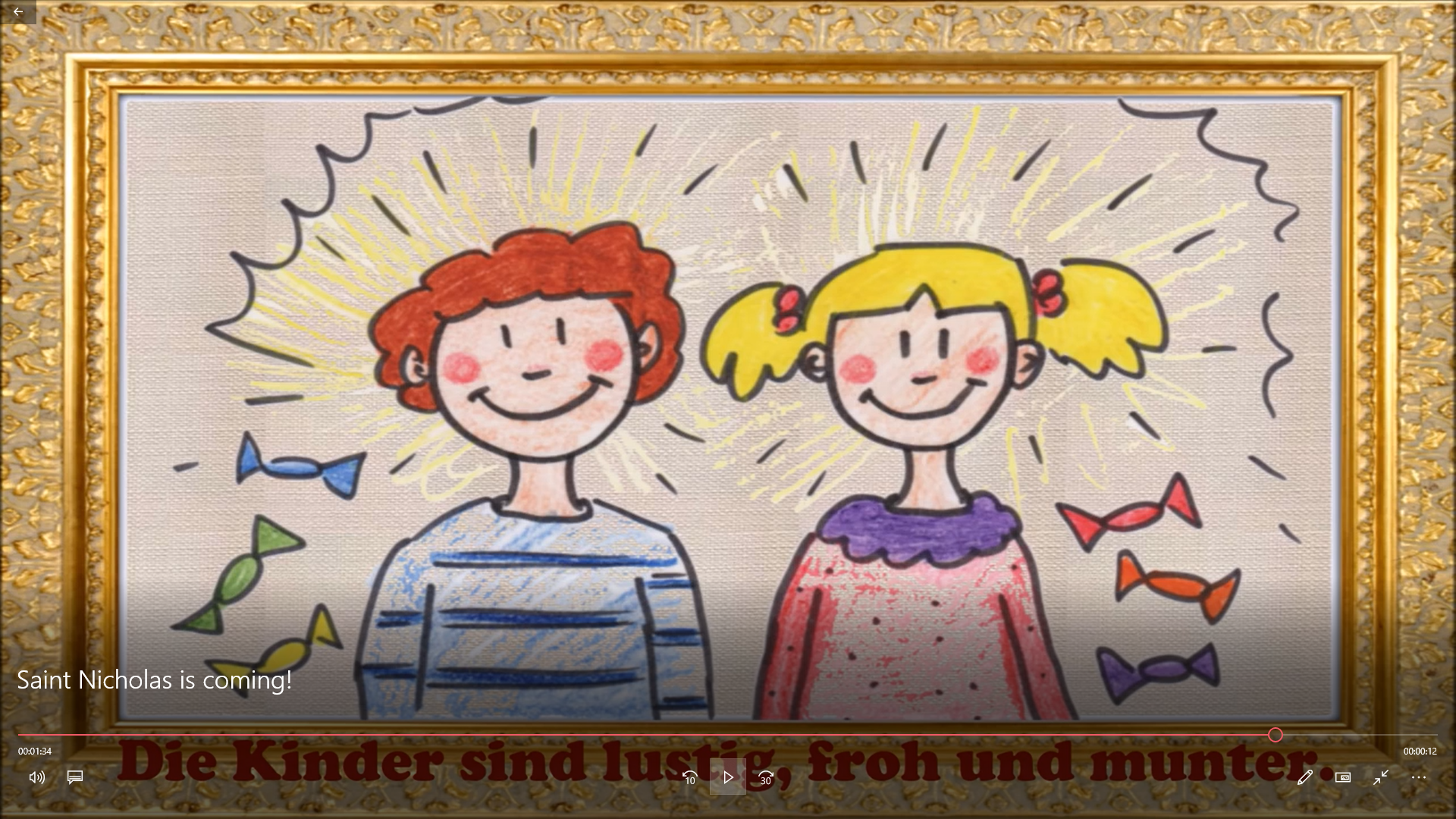